《上海能源信息报》
ENERGY INFORMATION
上海市能源研究会 主办 上海交通大学能源研究院  协办
  2020年3月30日    电子版第二十三期（总第314期）
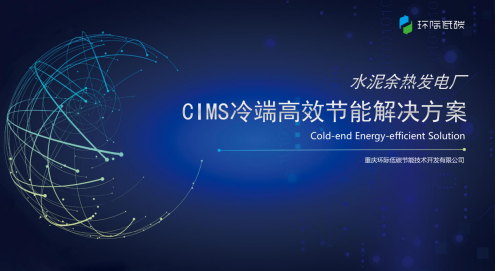 环际低碳CIMS冷端高效节能解决方案面世,专克水泥余热发电冷端治理难题
当下，节能减排、低碳环保不再只是一个社会的热点话题，更是能耗企业未来的必经之路。随着物联网、大数据等的快速发展，将新一代信息技术和传统能源管理系统的建设进行全面整合已经成为必然趋势，重庆环际低碳节能技术开发有限公司投入巨资，根据过往海量实际案例数据，搭建国内首个工业冷端大数据中心，耗时2年终于研发出集能耗数据采集、在线监测、动态分析和节能减排为一体的CIMS冷端高效节能解决方案，通过系统化手段提高效率、减人增效，从而构建新型的能源管控模式。
CIMS是什么？综合效益可达发电量3%-10%
CIMS是由1个软件加上5个子系统联合构成的一套在线化解决方案。一个软件是指冷端智能运维管理软件，5个子系统分别由凝汽器强化换热子系统、循环水量监控子系统、冷却塔运行监测子系统、真空严密性监测子系统、高效水处理子系统构成。通过对凝汽器系统、真空严密性、循环水质、循环水量、冷却塔等系统改造，并结合数据实时采集、监测及数学模型，提供冷端系统最佳运行维护方案，有效提升冷端系统运行效率。系统化提升水泥余热发电效益，
 实施CIMS后，水泥余热发电厂综合效益（增加发电量+节能电量）可达发电量的3%-10%；以国内某知名水泥集团为例，如果全面实施CIMS，年发电量有望增加3亿度以上，年经济效益1.5亿元以上，并强化集团运维管控。
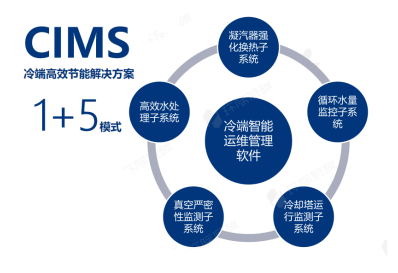 专克水泥行业冷端治理难题 CIMS系统架构解读
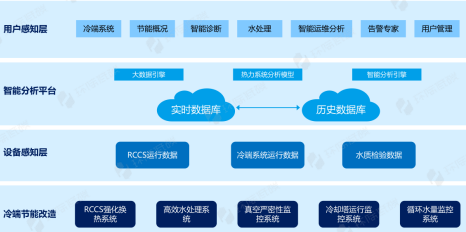 环际低碳核心专利技术产品RCCS强化换热系统在逐步解决水泥行业冷端治理的5大技术难题后，更高层面的3个管理难题始终困扰着各界从业者，首先是难以进行系统解决与评估，冷端系统难以进行系统性地整体改造，局部改进的效果有限且难以准确评估，比如，改进加药系统、进行冷却塔改造、加大循环水量，各自的贡献度如何？不同季节下其效益如何？
其次是缺乏数据统计分析，无法根据运行数据进行实时有效分析判断。各余热发电站点缺乏系统的冷端数据统计分析，公司高层及集团层面更无法简洁直观地感知和管控冷端运行态势，白白损失效率。最后是人力资源的限制，水泥余热发电机组相对大型火力机组规模较小，人力和经验十分宝贵，但冷端问题涉及方方面面，生产负责人时时面临人手局限问题。面对以上难题，环际低碳CIMS系统架构主要通过结构节能、技术节能、管理节能三种途径。运用系统的管理方法降低能源消耗、提高能源利用效率，推动管理节能，成为水泥余热发电冷端治理的关键。
CIMS管理软件成功运行 可视化、系统化、大数据智能运维成亮点
CIMS管理软件作为水泥余热发电冷端的能耗系统数据中心，将为整体的能耗管控提供管理依据以便建立解决方案，同时将能源消耗情况信息一手掌握，实时关注运行情况能及时采取调度措施，预防事故发生，系统运行状态优化，三大亮点成就CIMS管理软件的独一无二。
可视化图表，一目了然，更加直观、高效
智能诊断;通过系统收集的各种运行数据，对冷端系统进行智能诊断，并给出专业的诊断结果。
大数据运维指导
重庆环际低碳节能技术开发有限公司将继续坚持节能环保为己任，以专业的技术，真诚的服务，不忘初心，牢记使命，以客户为中心、奋斗者为本、价值为纲的核心价值观，为推动能耗企业、社会乃至国家的节能减排事业而奋斗。
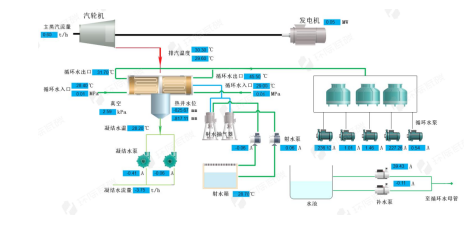 ˂ 1 ˃   环际新闻                                                  要闻动态                                                        2020年3月30日
国务院办公厅关于加强农业种质资源保护与利用的意见
                                                国办发〔2019〕56号
各省、自治区、直辖市人民政府，国务院各部委、各直属机构：
农业种质资源是保障国家粮食安全与重要农产品供给的战略性资源，是农业科技原始创新与现代种业发展的物质基础。近年来，我国农业种质资源保护与利用工作取得积极成效，但仍存在丧失风险加大、保护责任主体不清、开发利用不足等问题。为加强农业种质资源保护与利用工作，经国务院同意，现提出如下意见。
一、总体要求。以习近平新时代中国特色社会主义思想为指导，全面贯彻党的十九大和十九届二中、三中、四中全会精神，落实新发展理念，以农业供给侧结构性改革为主线，进一步明确农业种质资源保护的基础性、公益性定位，坚持保护优先、高效利用、政府主导、多元参与的原则，创新体制机制，强化责任落实、科技支撑和法治保障，构建多层次收集保护、多元化开发利用和多渠道政策支持的新格局，为建设现代种业强国、保障国家粮食安全、实施乡村振兴战略奠定坚实基础。力争到2035年，建成系统完整、科学高效的农业种质资源保护与利用体系，资源保存总量位居世界前列，珍稀、濒危、特有资源得到有效收集和保护，资源深度鉴定评价和综合开发利用水平显著提升，资源创新利用达到国际先进水平。
二、开展系统收集保护，实现应保尽保。开展农业种质资源（主要包括作物、畜禽、水产、农业微生物种质资源）全面普查、系统调查与抢救性收集，加快查清农业种质资源家底，全面完成第三次全国农作物种质资源普查与收集行动，加大珍稀、濒危、特有资源与特色地方品种收集力度，确保资源不丧失。加强农业种质资源国际交流，推动与农业种质资源富集的国家和地区合作，建立农业种质资源便利通关机制，提高通关效率。对引进的农业种质资源定期开展检疫性病虫害分类分级风险评估，加强种质资源安全管理。完善农业种质资源分类分级保护名录，开展农业种质资源中长期安全保存，统筹布局种质资源长期库、复份库、中期库，分类布局保种场、保护区、种质圃，分区布局综合性、专业性基因库，实行农业种质资源活体原位保护与异地集中保存。加强种质资源活力与遗传完整性监测，及时繁殖与更新复壮，强化新技术应用。新建、改扩建一批农业种质资源库（场、区、圃），加快国家作物种质长期库新库、国家海洋渔业生物种质资源库建设，启动国家畜禽基因库建设。
三、强化鉴定评价，提高利用效率。以优势科研院所、高等院校为依托，搭建专业化、智能化资源鉴定评价与基因发掘平台，建立全国统筹、分工协作的农业种质资源鉴定评价体系。深化重要经济性状形成机制、群体协同进化规律、基因组结构和功能多样性等研究，加快高通量鉴定、等位基因规模化发掘等技术应用。开展种质资源表型与基因型精准鉴定评价，深度发掘优异种质、优异基因，构建分子指纹图谱库，强化育种创新基础。公益性农业种质资源保护单位要按照相关职责定位要求，做好种质资源基本性状鉴定、信息发布及分发等服务工作。
四、建立健全保护体系，提升保护能力。健全国家农业种质资源保护体系，实施国家和省级两级管理，建立国家统筹、分级负责、有机衔接的保护机制。农业农村部和省级农业农村部门分别确定国家和省级农业种质资源保护单位，并相应组织开展农业种质资源登记，实行统一身份信息管理。鼓励支持企业、科研院所、高等院校、社会组织和个人等登记其保存的农业种质资源。积极探索创新组织管理和实施机制，推行政府购买服务，鼓励企业、社会组织承担农业种质资源保护任务。农业种质资源保护单位要落实主体责任、健全管理制度、强化措施保障。加强农业种质资源保护基础理论、关键核心技术研究，强化科技支撑。充分整合利用现有资源，构建全国统一的农业种质资源大数据平台，推进数字化动态监测、信息化监督管理。
五、推进开发利用，提升种业竞争力。组织实施优异种质资源创制与应用行动，完善创新技术体系，规模化创制突破性新种质，推进良种重大科研联合攻关。深入推进种业科研人才与科研成果权益改革，鼓励农业种质资源保护单位开展资源创新和技术服务，建立国家农业种质资源共享利用交易平台，支持创新种质上市公开交易、作价到企业投资入股。鼓励育繁推一体化企业开展种质资源收集、鉴定和创制，逐步成为种质创新利用的主体。鼓励支持地方品种申请地理标志产品保护和重要农业文化遗产，发展一批以特色地方品种开发为主的种业企业，推动资源优势转化为产业优势。
六、完善政策支持，强化基础保障。加强对农业种质资源保护工作的政策扶持。中央和地方有关部门可按规定通过现有资金渠道，统筹支持农业种质资源保护工作。地方政府在编制国土空间规划时，要合理安排新建、改扩建农业种质资源库（场、区、圃）用地，科学设置畜禽种质资源疫病防控缓冲区，不得擅自、超范围将畜禽、水产保种场划入禁养区，占用农业种质资源库（场、区、圃）的，需经原设立机关批准。现代种业提升工程、国家重点研发计划、国家科技重大专项等加大对农业种质资源保护工作的支持力度。健全财政支持的种质资源与信息汇交机制。对种质资源保护科技人员绩效工资给予适当倾斜，可在政策允许的项目中提取间接经费，在核定的总量内用于发放绩效工资。健全农业科技人才分类评价制度，对种质资源保护科技人员实行同行评价，收集保护、鉴定评价、分发共享等基础性工作可作为职称评定的依据。支持和鼓励科研院所、高等院校建设农业种质资源相关学科。
˂ 2˃   要闻信息                                                     国 务 动 态                                                       2020年03月30日
七、加强组织领导，落实管理责任。各省（自治区、直辖市）人民政府要切实督促落实省级主管部门的管理责任、市县政府的属地责任和农业种质资源保护单位的主体责任，将农业种质资源保护与利用工作纳入相关工作考核。省级以上农业农村、发展改革、科技、财政、生态环境等部门要联合制定农业种质资源保护与利用发展规划。审计机关要依法对农业种质资源保护与利用相关政策措施落实情况、资金管理使用情况进行审计监督。健全法规制度，加快制修订配套法规规章。按照国家有关规定，对在农业种质资源保护与利用工作中作出突出贡献的单位和个人给予表彰奖励。对不作为、乱作为造成资源流失、灭绝等严重后果的，依法依规追究有关单位和人员责任。农业农村部要加强工作指导和督促检查，重大情况及时报告国务院。
                                                                                                                                                            国务院办公厅
赵克志：全力以赴坚决打赢防范化解重大风险攻坚战 为全面建成小康社会创造安全稳定政治社会环境
赵克志在全国公安厅局长会议上强调
全力以赴坚决打赢防范化解重大风险攻坚战
为全面建成小康社会创造安全稳定政治社会环境
新华社北京1月19日电（记者 熊丰）国务委员、公安部部长赵克志18日在全国公安厅局长会议上强调，要坚持以习近平新时代中国特色社会主义思想为指导，认真贯彻习近平总书记重要指示精神，增强“四个意识”、坚定“四个自信”、做到“两个维护”，聚焦打赢防范化解重大风险攻坚战，全力以赴防风险、保安全、护稳定，下大力气固根基、补短板、强弱项，坚决捍卫政治安全、维护社会安定、保障人民安宁，为确保全面建成小康社会和“十三五”规划圆满收官创造安全稳定的政治社会环境。
赵克志要求，要坚持和加强党对公安工作的绝对领导、全面领导，坚持以人民为中心的发展思想，坚持稳中求进工作总基调，坚持政治建警、改革强警、科技兴警、从严治警，增强忧患意识、强化底线思维，发扬斗争精神、提高斗争本领，把维护国家政治安全放在第一位，扎实抓好维护国家政治安全和社会稳定各项措施的落实，大力推进公安工作现代化和公安队伍革命化正规化专业化职业化建设，着力锻造“四个铁一般”的高素质过硬公安铁军。
                                                                                                                                                       来源： 新华社
国务院办公厅关于生态环境保护综合行政执法有关事项的通知
国办函〔2020〕18号
各省、自治区、直辖市人民政府，国务院各部委、各直属机构：
《生态环境保护综合行政执法事项指导目录》（以下简称《指导目录》）是落实统一实行生态环境保护执法要求、明确生态环境保护综合行政执法职能的重要文件，2020年版《指导目录》已经国务院原则同意。根据深化党和国家机构改革有关部署，经国务院批准，现就有关事项通知如下：
一、《指导目录》实施要以习近平新时代中国特色社会主义思想为指导，全面贯彻党的十九大和十九届二中、三中、四中全会精神，按照党中央、国务院决策部署，扎实推进生态环境保护综合行政执法改革，统筹配置行政执法职能和执法资源，切实解决多头多层重复执法问题，严格规范公正文明执法。
二、《指导目录》主要梳理规范生态环境保护领域依据法律、行政法规设定的行政处罚和行政强制事项，以及部门规章设定的警告、罚款的行政处罚事项，并将按程序进行动态调整。各省、自治区、直辖市可根据法律、行政法规、部门规章立改废释和地方立法等情况，进行补充、细化和完善，建立动态调整和长效管理机制。有关事项和目录按程序审核确认后，要在政府门户网站等载体上以适当方式公开，并接受社会监督。
三、切实加强对生态环境保护领域行政处罚和行政强制事项的源头治理。凡没有法律法规规章依据的执法事项一律取消。需要保留或新增的执法事项，要依法逐条逐项进行合法性、合理性和必要性审查。虽有法定依据但长期未发生且无实施必要的、交叉重复的执法事项，要大力清理，及时提出取消或调整的意见建议。需修改法律法规规章的，要按程序先修法再调整《指导目录》，先立后破，有序推进。
四、对列入《指导目录》的行政执法事项，要按照减少执法层级、推动执法力量下沉的要求，区分不同事项和不同管理体制，结合实际明晰第一责任主体，把查处违法行为的责任压实。坚持有权必有责、有责要担当、失责必追究，逐一厘清与行政执法权相对应的责任事项，明确责任主体、问责依据、追责情形和免责事由，健全问责机制。严禁以属地管理为名将执法责任转嫁给基层。对不按要求履职尽责的单位和个人，依纪依法追究责任。
˂ 3 ˃    要闻信息                                                     国 务 动 态                                                       2020年03月30日
五、按照公开透明高效原则和履职需要，编制统一的生态环境保护综合行政执法工作规程和操作手册，明确执法事项的工作程序、履职要求、办理时限、行为规范等，消除行政执法中的模糊条款，压减自由裁量权，促进同一事项相同情形同标准处罚、无差别执法。将生态环境保护行政执法事项纳入地方综合行政执法指挥调度平台统一管理，积极推行“互联网＋统一指挥＋综合执法”，加强部门联动和协调配合，逐步实现行政执法行为、环节、结果等全过程网上留痕，强化对行政执法权运行的监督。
六、按照突出重点、务求实效原则，聚焦生态环境保护领域与市场主体、群众关系最密切的行政执法事项，着力解决反映强烈的突出问题，让市场主体、群众切实感受到改革成果。制定简明易懂的行政执法履职要求和相应的问责办法，加强宣传，让市场主体、群众看得懂、用得上，方便查询、使用和监督。结合生态环境保护形势任务和执法特点，探索形成可量化的综合行政执法履职评估办法，作为统筹使用和优化配置编制资源的重要依据。畅通投诉受理、跟踪查询、结果反馈渠道，鼓励支持市场主体、群众和社会组织、新闻媒体对行政执法行为进行监督。
七、各地区、各部门要高度重视深化生态环境保护综合行政执法改革，全面落实清权、减权、制权、晒权等改革要求，统筹推进机构改革、职能转变和作风建设。要切实加强组织领导，落实工作责任，明确时间节点和要求，做细做实各项工作，确保改革举措落地生效。生态环境部要强化对地方生态环境部门的业务指导，推动完善执法程序、严格执法责任，加强执法监督，不断提高生态环境保护综合行政执法效能和依法行政水平。中央编办要会同司法部加强统筹协调和指导把关。
                                                                                                                                                      国务院办公厅     
                                                                                                                                                     2020年2月28日
节能减排政策简报
2020年第1期
为贯彻落实习近平总书记“坚决去、主动调、加快转”重要指示精神，推动我省产业转型升级，提升环境质量，河北省工业和信息化厅、河北省住房和城乡建设厅、河北省科学技术厅三部门联合制定了《河北省被动式超低能耗建筑产业发展专项规划（2020－2025年）》。
                                                                                                                                                             2020.01.13
深入学习贯彻习近平新时代中国特色社会主义思想，全面贯彻落实党的十九大和十九届二中、三中、四中全会精神，全面贯彻落实习近平总书记关于教育的重要论述和全国教育大会精神，加快培养储能领域“高精尖缺”人才，增强产业关键核心技术攻关和自主创新能力，以产教融合发展推动储能产业高质量发展，教育部、国家发展改革委、国家能源局联合制定了《储能技术专业学科发展行动计划（2020—2024年）》。
                                                                                                                                                             2020.01.17
近日，湖南省工业和信息化厅印发了《湖南省数字经济发展规划（2020-2025年）》，规划提出：巩固发展智能终端及配套、太阳能光伏、电池和电子材料、应用电子、电子陶瓷、印制电路板等特色优势产业，做大做强产业集群。
                                                                                                                                                             2020.01.18
为进一步规范资金使用管理，财政部做出关于修改《节能减排补助资金管理暂行办法》的通知，其中“专项资金”修改为“补助资金”，增加“节能减排补助资金按照共同财政事权转移支付管理，实施期限至2022年。”“节能减排补助资金实施全过程绩效管理。申请资金时要同步填报绩效目标，执行中开展绩效监控，年度终了进行绩效自评，定期开展外部绩效评价，加强评价结果应用，推动绩效信息公开，主动接受社会监督。”；删去“以奖代补主要根据节能减排工作绩效分配；据实结算项目主要采用先预拨、后清算的资金拨付方式。”　　
                                                                                                                                                             2020.01.22
2020年2月22日，中国国家发改委发布消息称，为支持企业复工复产、共渡难关，将阶段性降低非居民用气成本。                                                                                                  
                                                                                                                                                             2020.02.22
《邯郸市大气污染防治办法》已经2019年12月6日邯郸市人民政府第48次常务会议审议通过，自2020年3月1日起施行。
                                                                                                                                                             2020.03.01
编委会主任：黄震
副主任：王经、章树荣、潘新
执行编辑：郝存
编辑：胡静、牛刚、任庚坡、刘惠萍、贾志海、洪春华、方树、蔡子明、陈晖、王德忠、朱汉雄
编辑部地址：上海闵行区东川路800号能源研究院206室
邮编：200240
电话：021-34204310


上海市能源研究会网址：http://sh-ers.sjtu.edu.cn/
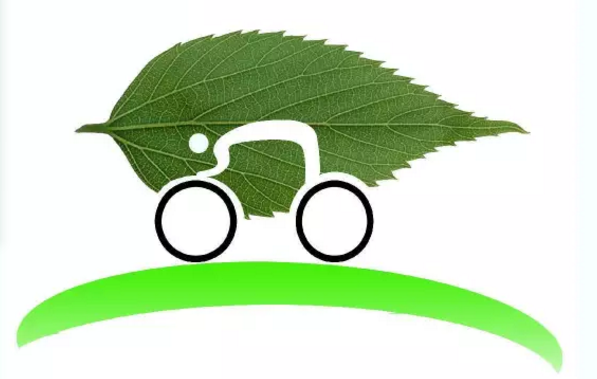 ˂ 4˃   要闻信息                                                     国 务 动 态                                                       2020年03月30日